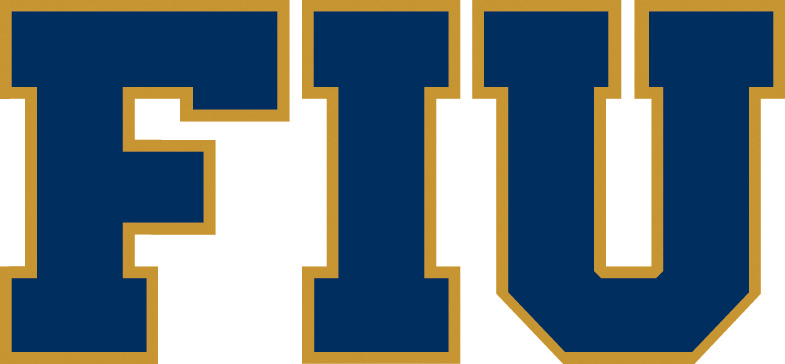 School of Computing & Information Sciences
Other Related Logos
Other Related Logos
<Course Name>, <Year>, <Semester>
<Project Title>
Student: <Student Name>, Florida International University
Mentor: <Mentor’s Name>, <Affiliation> 
Instructor: Masoud Sadjadi, Florida International University
Problem
Describe the “owner’s” problem. Project owner should provide input by storytelling from the eyes of the end-user who is considering the owner as the solution provider. Bullet points in less than 10 words
Solution
1.Succintly describe the general “owner’s” solution to problem AND ‘student’s” approach to the agreed solution. Project owner should provide input by storytelling from the eyes of the end-user who is considering the owner as the solution provider. Bullet points in less than 10 words
Current System
Describe in Bullet points in less than 10 words. Relevant to problem and Solution.
Screenshots
Screenshots are to be relevant to the problem and solution statement.
Implementation
Bullet points in less than 10 words
Requirements
Bullet points in less than 10 words
System Design
Verification
Summary
Bullet points in less thatn 10 words
Object Design
The material presented in this poster is based upon the work supported by … I am thankful to the help that I received from my group members, … .
Acknowledgement